I Gminny Konkurs Wiedzy o Janie Pawle II
Dzień Patrona Szkoły -16.10.2007r.
Trzecia rocznica śmierci Jana Pawła II – 02.04.2008r.
Dzień Papieski w Przemyślu
Dzień Patrona Szkoły – 16.10.2008r.
Czwarta rocznica śmierci Jana Pawła II
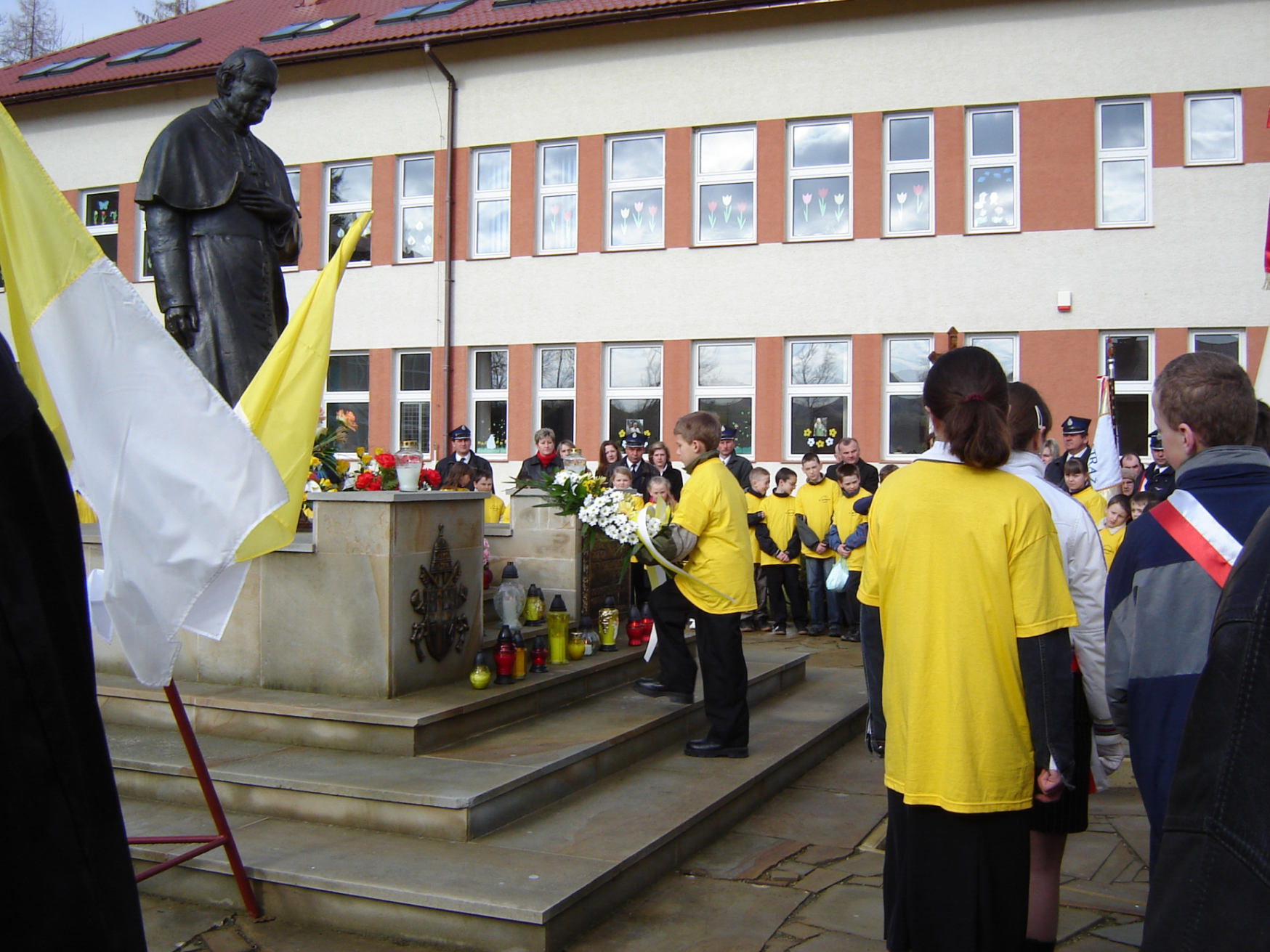 Dzień Patrona Szkoły – 16.10.2009r.
Gminny Konkurs Recytatorski  „Rozpalmy pamięć o Ojcu Świętym”
Otwarcie Centrum Kultury Jana Pawła II przy naszej Szkole – grudzień 2009r.
Koncert dla Jana Pawła II – marzec 2010r.
IV Gminny Konkurs Wiedzy o Janie Pawle II
Dzień Patrona Szkoły – 16.10.2010r.
Promocja książki „Szepty historii. Szkoła w Jabłonce w latach 1894 - 2010”.
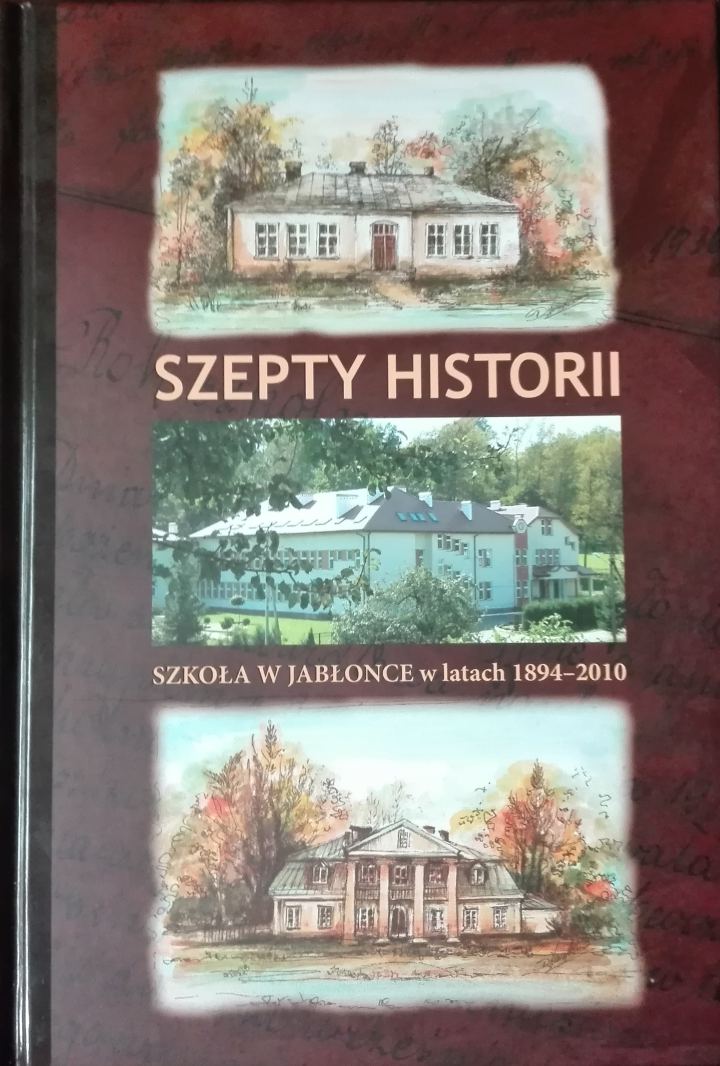 Wystawa „Od przeszłości do teraźniejszości” w Centrum Kultury